Prospective Study of Biomarkers, Symptom Improvement and Ventricular Remodeling During Entresto Therapy for Heart Failure 
(PROVE-HF; NCT02887183)
James L. Januzzi MD1,2, Margaret F. Prescott PhD3, Javed Butler MD MPH MBA4, G. Michael Felker MD MHS5, Alan S. Maisel MD6, Kevin McCague MA3, Alexander Camacho PhD1, Ileana L. Piña MD MPH7, Ricardo A. Rocha MD3, Amil M. Shah MD MPH8, Kristin M. Williamson PharmD3, and Scott D. Solomon MD8 on behalf of the PROVE-HF Investigators
1Massachusetts General Hospital, 2Baim Institute for Clinical Research, Boston, MA, USA; 3Novartis Pharmaceuticals, East Hanover, NJ, USA; 4University of Mississippi Medical Center, Jackson, MS, USA; 5Duke University Medical Center and Duke Clinical Research Institute, Durham, NC, USA; 6University of California, San Diego School of Medicine, San Diego, CA, USA; 7Detroit Medical Center, Detroit, MI, USA; 8Brigham and Women’s Hospital, Boston, MA, USA
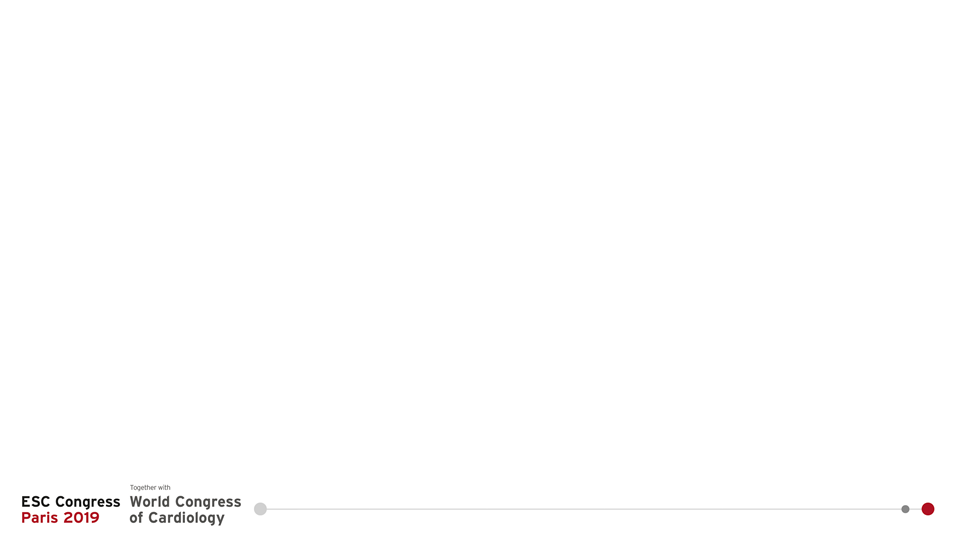 Disclosures
The PROVE-HF Study was Sponsored by Novartis Pharmaceuticals, Inc.

Dr. Januzzi is a Trustee of the American College of Cardiology, has received grant support from Novartis, Roche Diagnostics, Abbott, Singulex and Prevencio, and consulting income from Abbott, Janssen, Novartis, Pfizer, Merck, and Roche Diagnostics.

Dr. Prescott, Mr. McCague, Dr. Rocha and Dr. Williamson are employees of Novartis Pharmaceuticals, Inc. 

Dr. Butler has received research support from the NIH, PCORI, and the European Union. He serves as a consultant for Abbott, Adrenomed, Amgen, Array, Astra Zeneca, Bayer, Boehringer Ingelheim, Bristol Myers Squib, CVRx, G3 Pharmaceutical, Innolife, Janssen, LinaNova, Luitpold, Medtronic, Merck, Novartis, NovoNordisk, Relypsa, Roche, Sanofi, V-Wave Limited, and Vifor. 

Dr. Felker has received research grants from NHLBI, American Heart Association, Amgen, Merck, Cytokinetics, and Roche Diagnostics; he has acted as a consultant to Novartis, Amgen, BMS, Medtronic, Cardionomic, Relypsa, V-Wave, Myokardia, Innolife, EBR Systems, Arena, Abbott, Sphingotec, Roche Diagnostics, Alnylam, LivaNova, and SC Pharma. 

Dr. Maisel has received consulting income from Abbott Vascular, Ortho Clinical Diagnostics and Novartis.  

Dr. Pina reports consulting income from Relypsa and Novartis.  

Dr. Shah has received research support from Novartis through Brigham and Women’s Hospital, and consulting fees from Philips Ultrasound and Bellerophon Therapeutics.  

Dr. Solomon has received research grants from Alnylam, Amgen, AstraZeneca, Bellerophon, Bayer, BMS, Celladon, Cytokinetics, Eidos, Gilead, GSK, Ionis, Lone Star Heart, Mesoblast, MyoKardia, NIH/NHLBI, Novartis, Sanofi Pasteur, Theracos,  and has consulted for Akros, Alnylam, Amgen, AstraZeneca, Bayer, BMS, Cardior, Corvia, Cytokinetics, Gilead, GSK, Ironwood, Merck, Myokardia,  Novartis, Roche, Takeda, Theracos, Quantum Genetics,  Cardurion, AoBiome, Janssen, Cardiac Dimensions, and Tenaya.
Introduction
In the PARADIGM-HF study, sacubitril/valsartan (S/V) improved outcomes1  

Remodeling of the myocardium is central to the progression of HF with reduced ejection fraction (HFrEF) and is associated with risk for cardiovascular events2  

Effect of S/V on cardiac remodeling is not known

In PARADIGM-HF, benefits of S/V were associated with a reduction in amino-terminal pro-B type natriuretic peptide (NT-proBNP) concentrations3

Reduction in NT-proBNP during GDMT for HFrEF is associated with reverse cardiac remodeling4  

We therefore examined the association of the change in NT-proBNP after initiation of S/V with long-term changes in measures of cardiac remodeling
1McMurray JJ, Packer M, Desai AS, et al, N Engl J Med. 2014 Sep 11;371(11):993-1004; 2Kramer DG, Trikalinos TA, Kent DM et al, J Am Coll Cardiol. 2010 Jul 27;56(5):392-406;  3Zile MR, Claggett BL, Prescott MF, et al, J Am Coll Cardiol. 2016 Dec 6;68(22):2425-2436; 4Daubert MA, Adams K, Yow E, et al, JACC Heart Fail. 2019 Feb;7(2):158-168
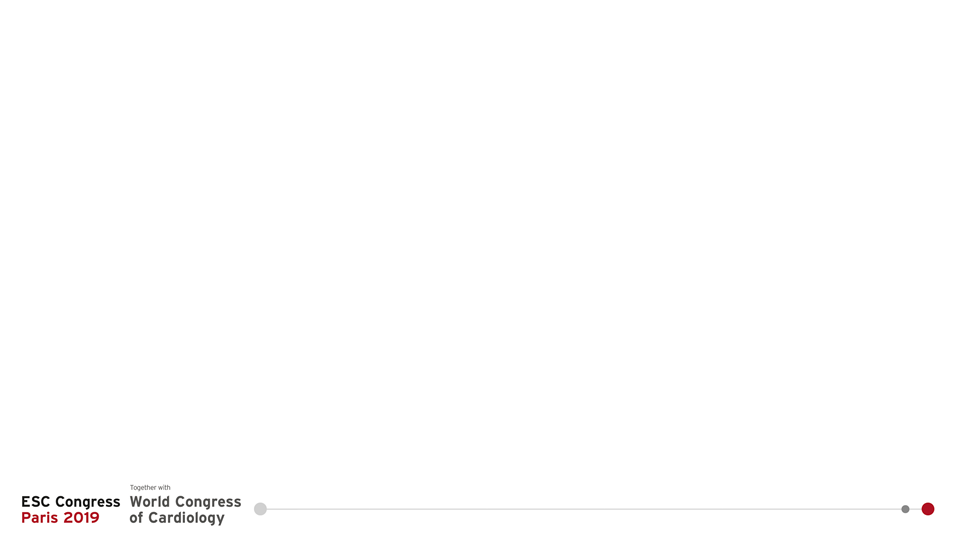 Methods
Adult patients with symptomatic HFrEF (LVEF ≤40%) eligible for on-label treatment with S/V were enrolled
Following discontinuation of ACEI/ARB, S/V was initiated and titrated
Blood samples (x) were obtained at each study visit for NT-proBNP measurement
An echocardiogram was performed at baseline, 6- and 12-months, and interpreted by a core lab in a clinically and temporally blinded fashion
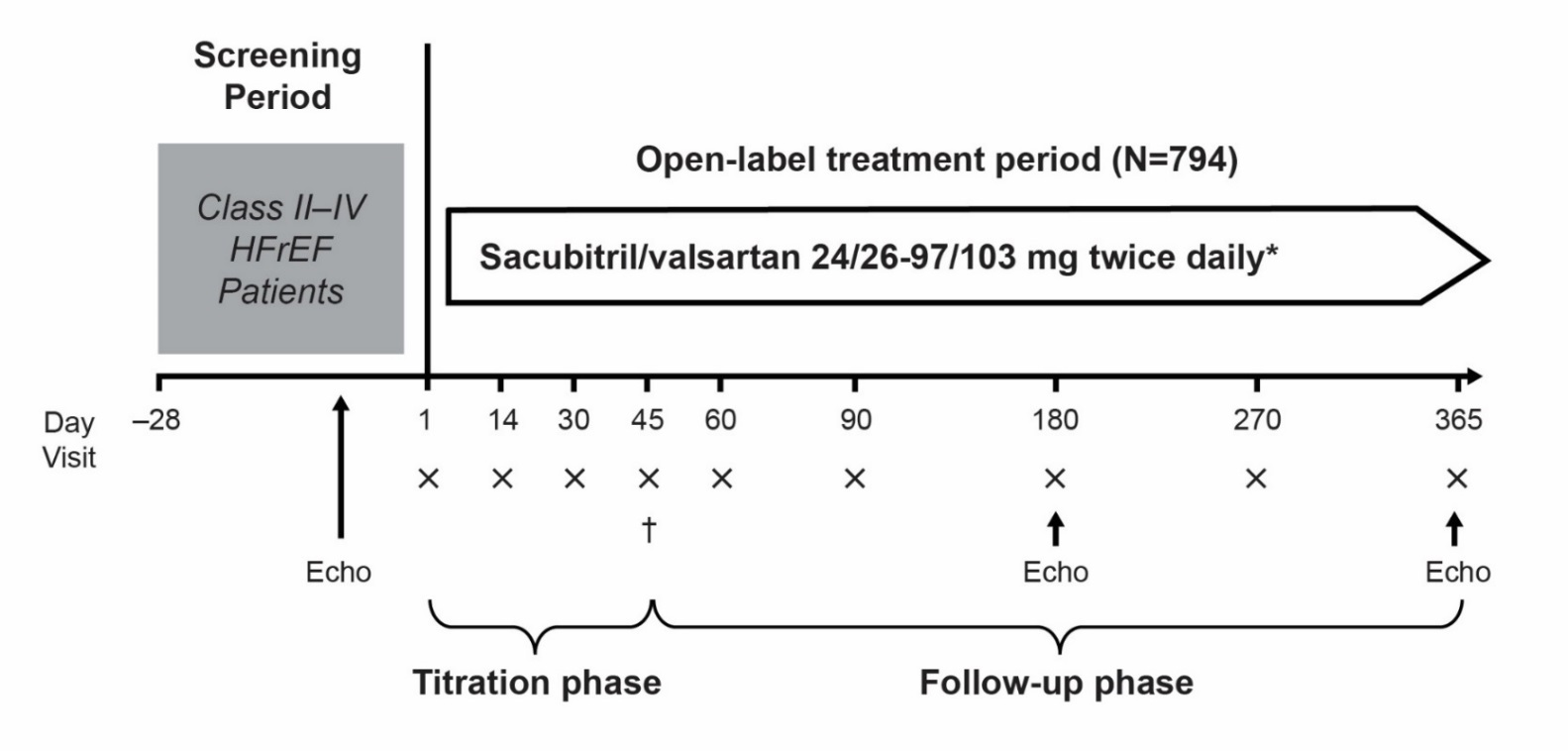 X = Vital status/events (CV death, HF hospitalization, worsening HF), physical examination, blood samples for safety chemistry and biomarkers, urine sampling, HF symptom assessment, KCCQ-23.

* Standard HF therapy was continued throughout the study with the exception of ACEI/ARB; †At Day 45, KCCQ-23 was not administered.

CV denotes: cardiovascular; HF denotes: heart failure; KCCQ-23 denotes: Kansas City Cardiomyopathy Questionnaire-23.
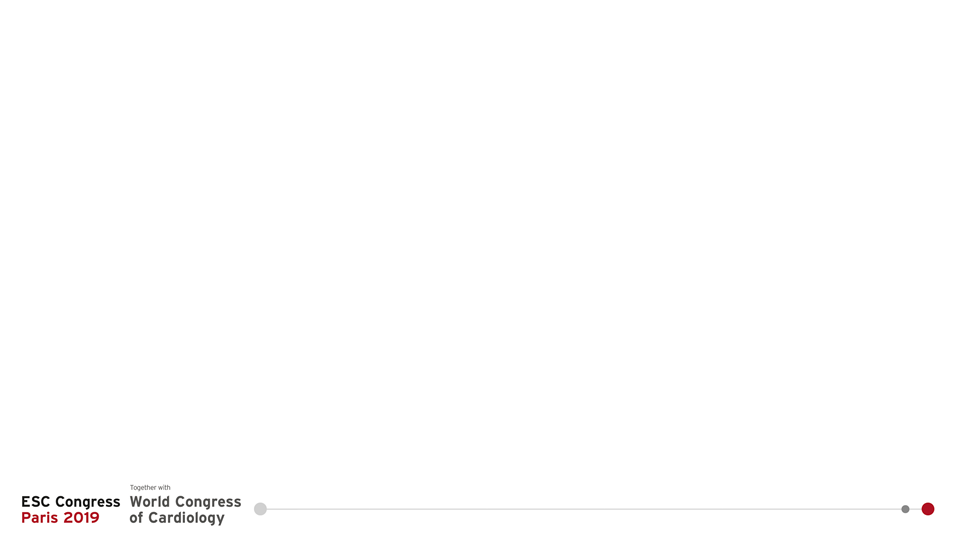 Januzzi JL, Butler J, Fombu E, et al; Am Heart J, 2018;199:130-136.
Goals of the study
Secondary endpoints:

Association between change in NT-proBNP and remodeling at 6 months 

Effect of S/V on cardiac remodeling in specific patient subgroups not represented in the PARADIGM-HF trial:

New-onset HF and/or ACEI/ARB naïve 

Those with BNP or NT-proBNP concentrations below PARADIGM-HF inclusion criteria

Patients not reaching target doses of S/V (97/103 mg twice daily)
Primary endpoint: 

Correlation between change in NT-proBNP and remodeling at 12 months:

Left ventricular ejection fraction (LVEF)
LV end-diastolic volume index (LVEDVi)
LV end-systolic volume index (LVESVi)
Left atrial volume index (LAVi)
Ratio of early mitral diastolic filling velocity/early diastolic mitral annular velocity (E/e')
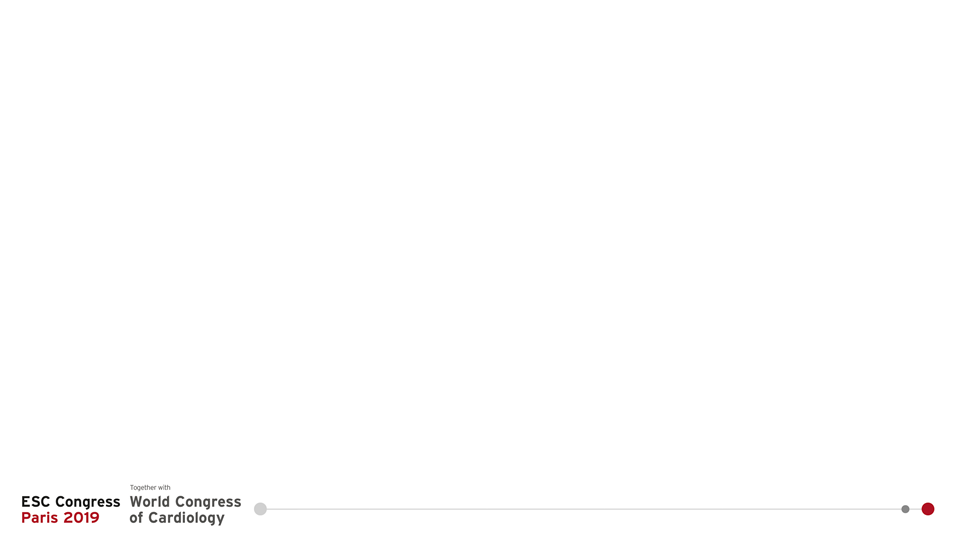 Januzzi JL, Butler J, Fombu E, et al; Am Heart J, 2018;199:130-136.
Baseline characteristics (N=794)
Cardiac measurements, median (interquartile range):

LVEF =  28.2 (24.5, 32.7) %
LVEDVi = 86.93 (76.17, 100.43) mL/m2
LVESVi = 61.68 (51.95, 75.00) mL/m2
LAVi = 37.76 (31.63, 46.09) mL/m2  
E/e' =11.70 (8.80, 16.00)
Subgroups of interest:

New-onset HF and/or ACEI/ARB naïve: N = 118 (14.9%)

BNP or NT-proBNP concentrations below PARADIGM-HF inclusion criteria: N = 292 (36.8%)

Following titration, 278 (35.0%) did not receive target dose
N (%) unless otherwise noted; SD, standard deviation; NYHA, New York Heart Association; ACEI, ACE inhibitor; ARB, angiotensin II receptor blocker; MRA, mineralocorticoid receptor antagonist; CRT, cardiac resynchronization therapy; ICD, implantable cardioverter-defibrillator
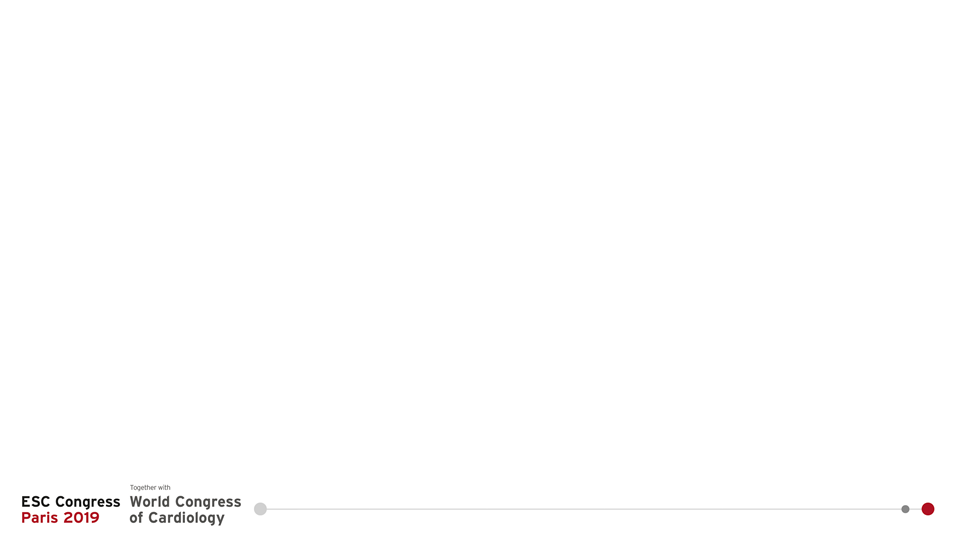 NT-proBNP concentrations
Rapid and significant reduction of NT-proBNP was observed, with majority of reduction within the first 2 weeks
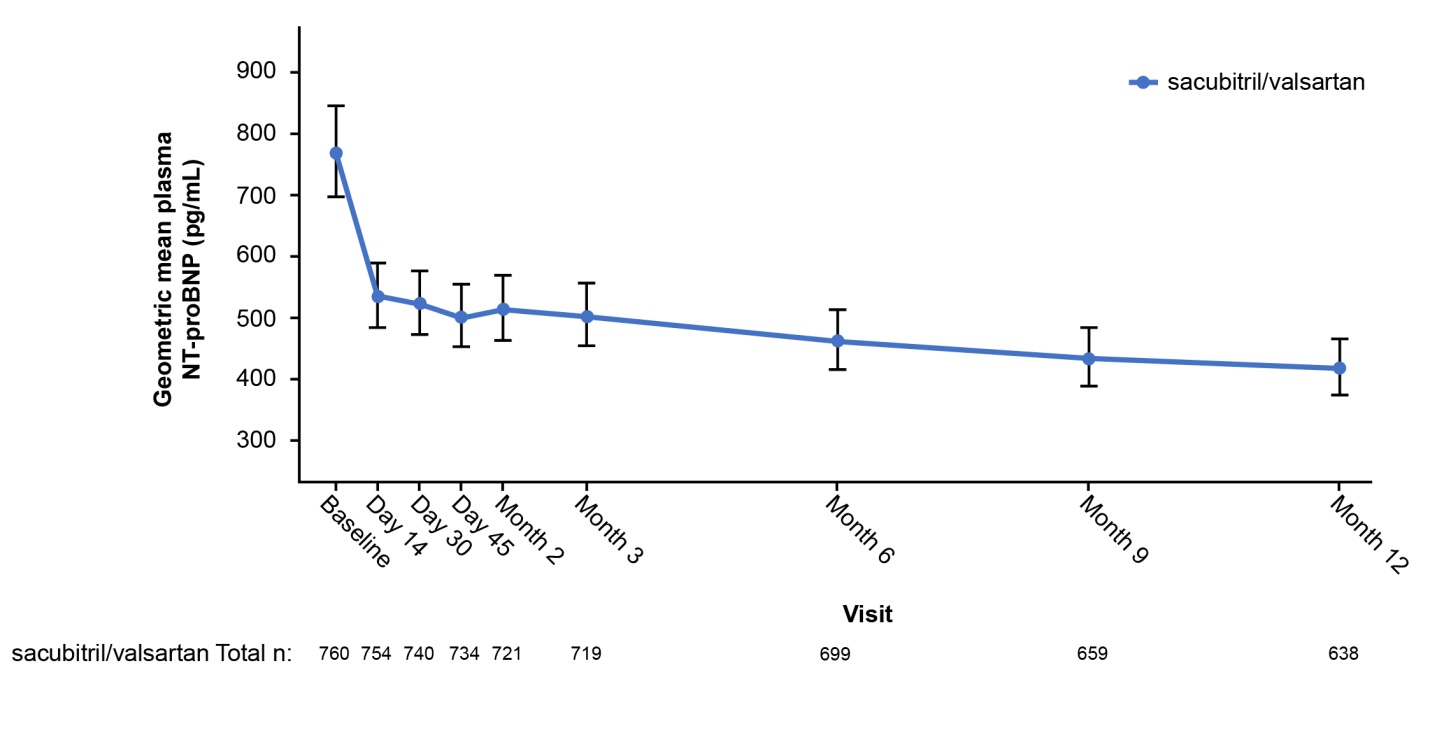 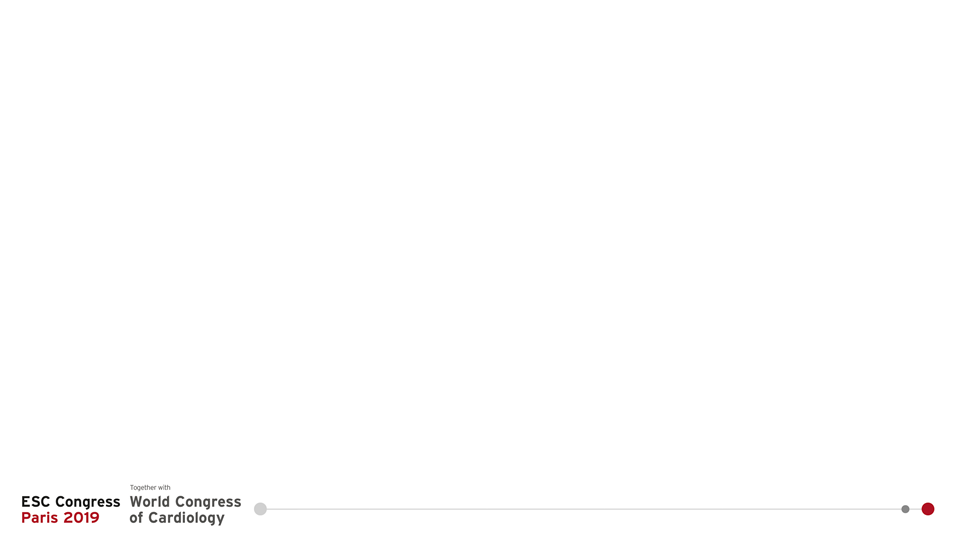 Primary endpoint
From baseline to 12 months, significant correlations were observed between the change in NT-proBNP concentration and cardiac remodeling parameters.

Parallel latent growth curve analyses demonstrated strong association between early NT-proBNP change and subsequent reverse cardiac remodeling.
IQR, interquartile range; LVEF, left ventricular ejection fraction; LVEDVi, left ventricular end-diastolic volume index; mL, milliliter; LAVi, left atrial volume index; E/E’, ratio of early diastolic filling velocity and early diastolic mitral annular velocity
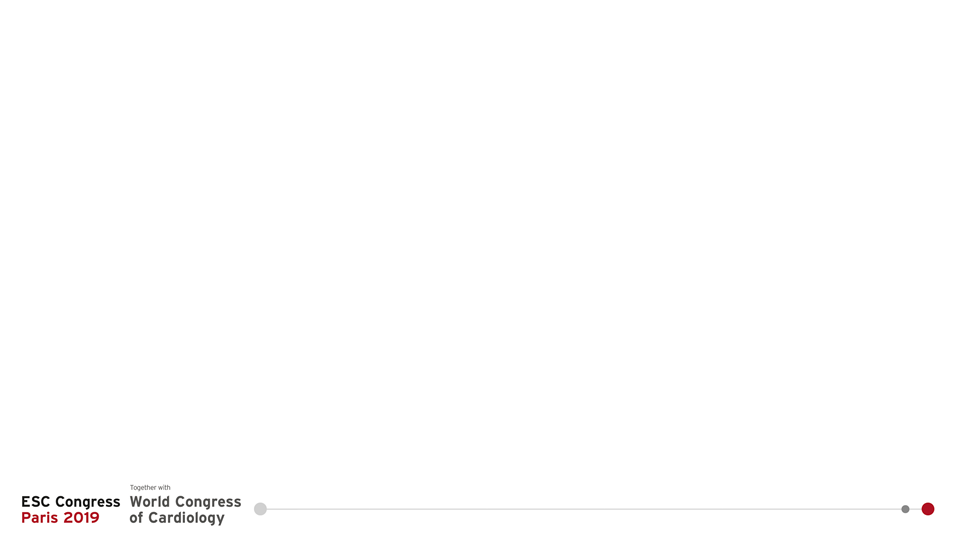 Reverse cardiac remodeling (1)
Baseline to 12 months: all P <.001
+9.4%
-6.65
+5.2%
86.93
-12.25
LVEF (%)
28.2
-8.67
61.68
-15.29
LV volume (mL/m2)
25% of subjects experienced an LVEF increase of ≥13% at 12 months
BL
BL
6M
12M
BL
6M
12M
6M
12M
BL, baseline; LVEF, left ventricular ejection fraction; LVEDVi, left ventricular end-diastolic volume index; LVESVi, left ventricular end-systolic volume index
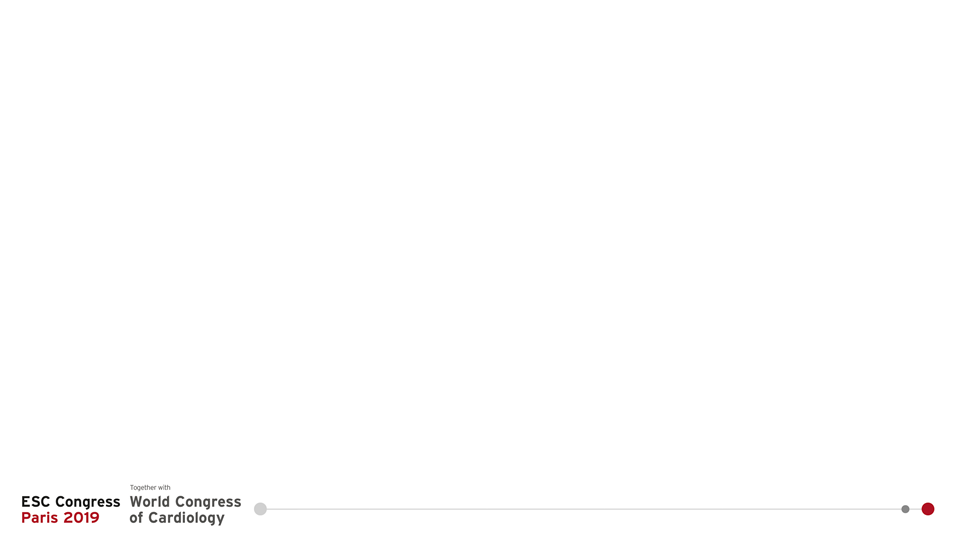 Reverse cardiac remodeling (2)
Baseline to 12 months: all P <.001
37.76
-4.36
-1.23
11.70
-1.30
-7.57
LVMi fell from 
124.77 to 107.82 g/m2 
(mean -16.00 g/m2; P <.001)
LA volume (mL/m2)
E/e’ ratio
6M
BL
6M
12M
BL
12M
BL, baseline; mL, milliliter; LA, left atrial; LAVi, left atrial volume index; E/e’, ratio of early diastolic filling velocity and early diastolic mitral annular velocity; LVMi, left ventricular mass index.
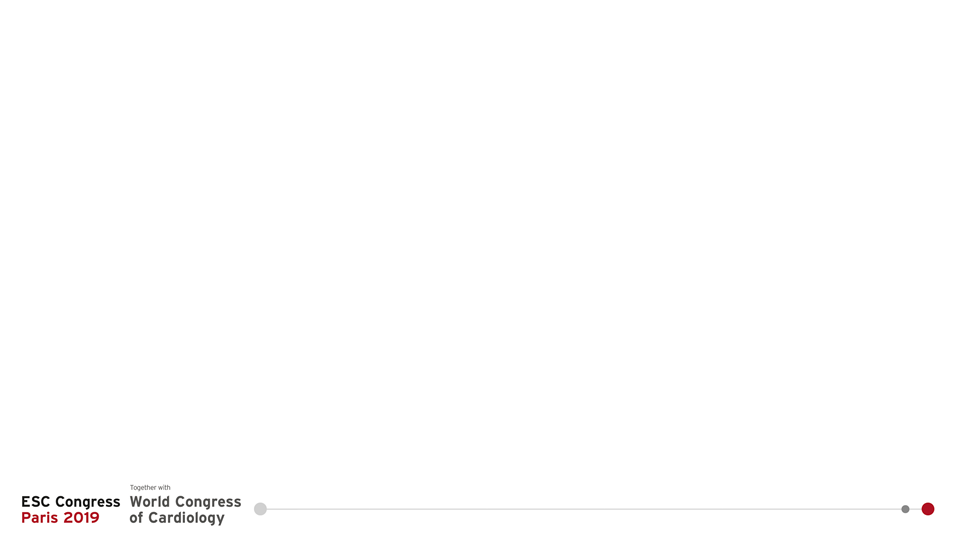 Subgroups of interest
Reverse cardiac remodeling was comparable in each subgroup of interest
All P <0.001 except where noted
*NT-proBNP < 600 pg/mL if not hospitalized or < 400 pg/mL if hospitalized within the past 12 months; BNP < 150 pg/mL if not hospitalized or < 100 pg/mL if hospitalized for HF within the past 12 months; BL, baseline; LS, least-square; LVEF, left ventricular ejection fraction; LVEDVi, left ventricular end-diastolic volume index; mL, milliliter; LAVi, left atrial volume index; E/E’, ratio of early diastolic filling velocity and early diastolic mitral annular velocity; NP, natriuretic peptide.
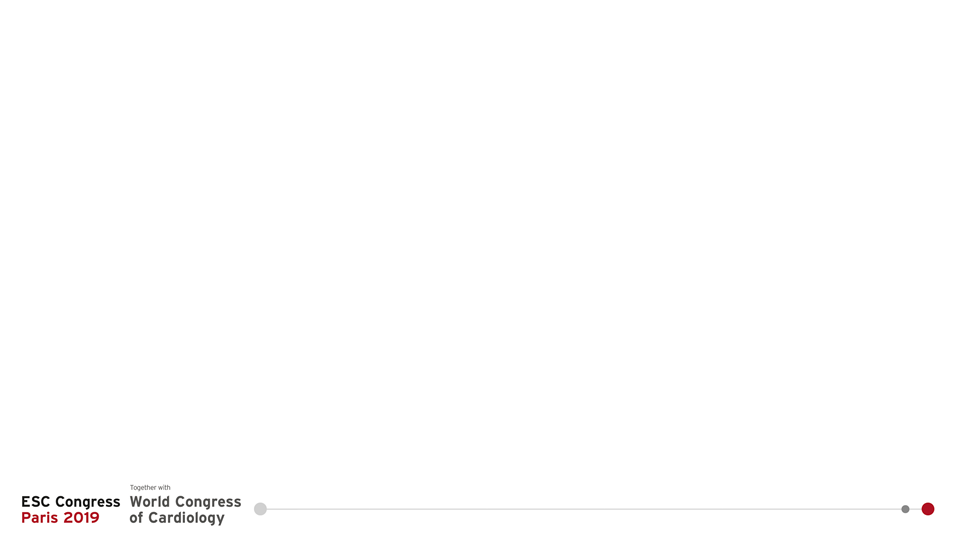 Death or HF hospitalization by 12 months
Patients with largest reduction in NT-proBNP and LVESVi by 6 months had lowest rates of subsequent death or HF hospitalization by 12 months
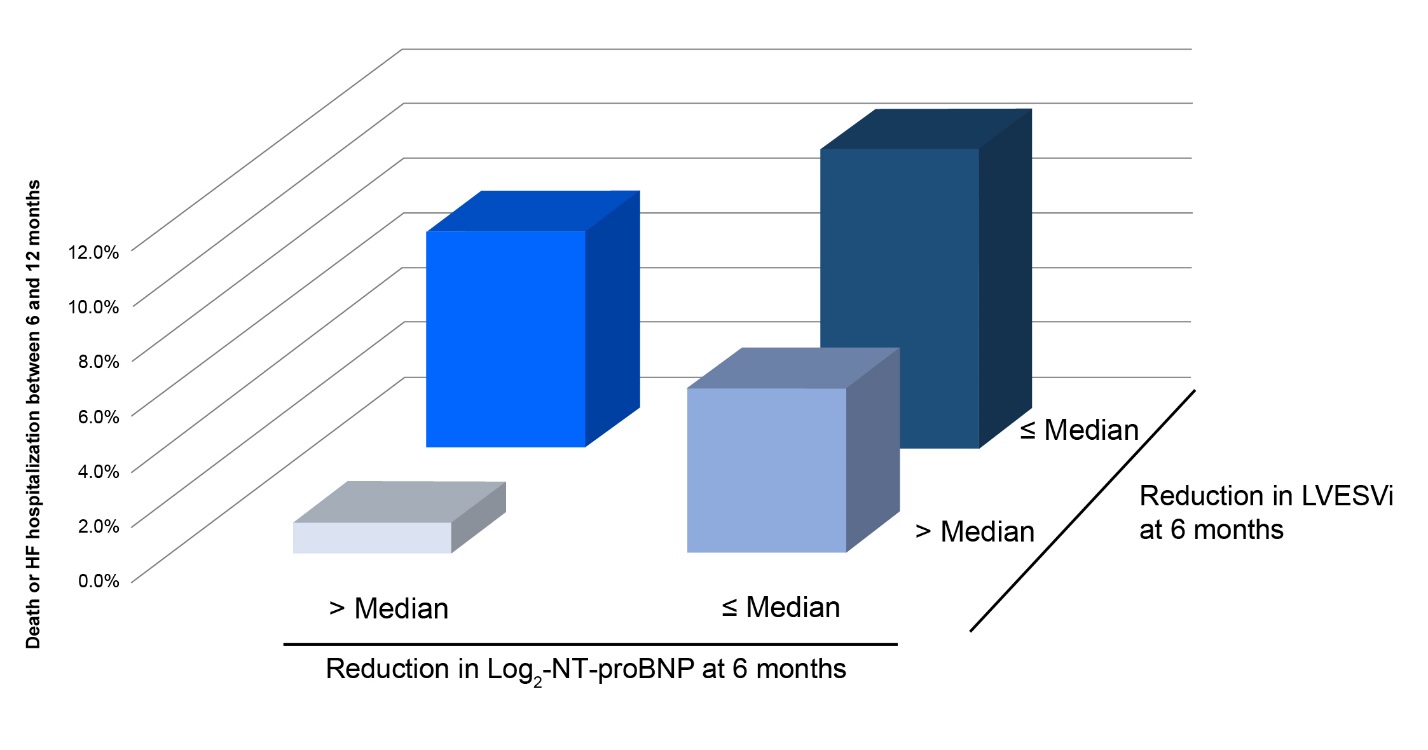 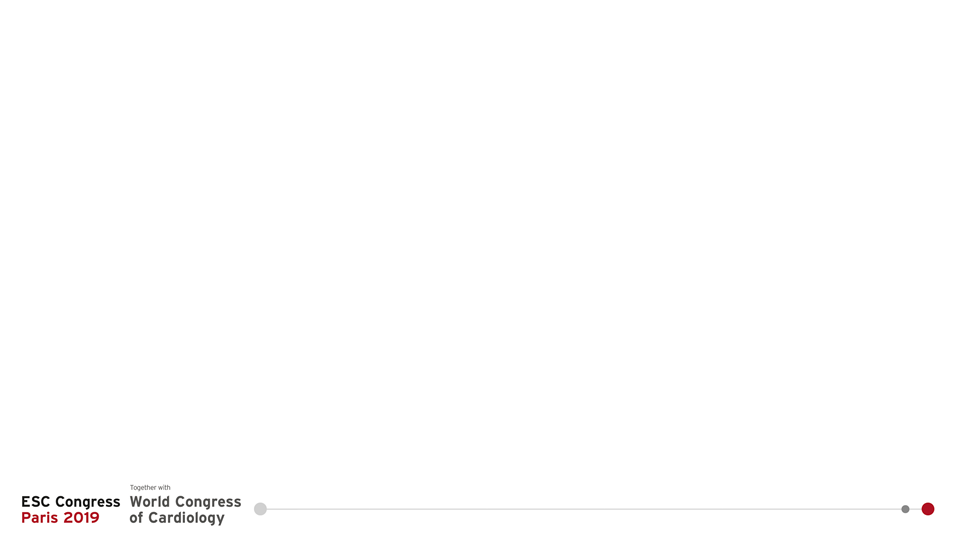 Adverse events by 12 months
Adverse events rates were similar to the PARADIGM-HF study, with the exception of dizziness

Positively-adjudicated angioedema occurred in only 2 patients (0.3%), of whom 1 was Black (0.56%)

Both cases of angioedema were mild, resolving with antihistamines or no therapy
*Worsening (decrease) in estimated glomerular filtration rate of ≥ 35% from baseline, or an increase in creatinine of ≥ 0.5 mg/dL from baseline and a worsening (decrease) in estimated glomerular filtration rate of ≥ 25% from baseline at a given visit.
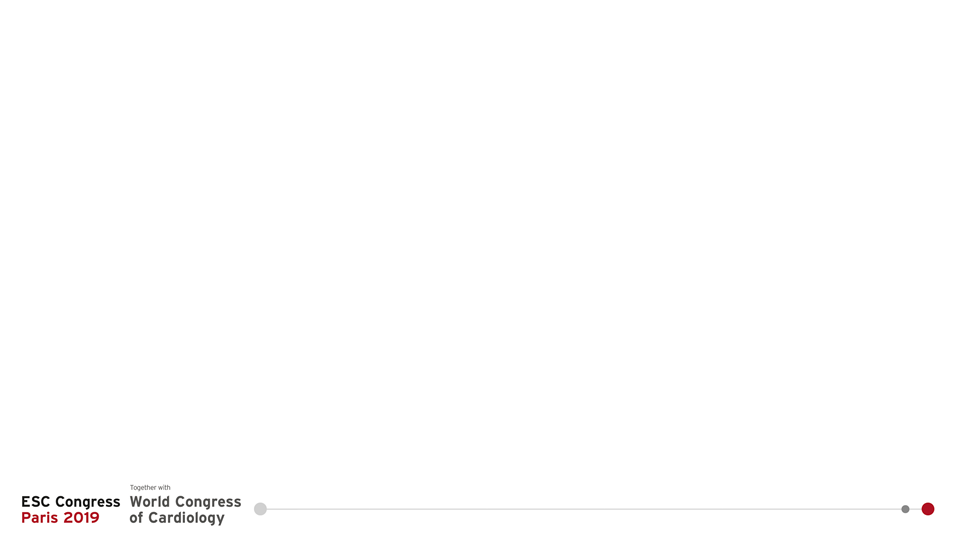 Limitations
Single-group, open-label design

Availability of S/V following regulatory approval plus its Class I guideline recommendation made a comparison group unethical for a 12-month study

Echocardiograms were interpreted in a temporally-blinded manner and primary endpoint was based on objective measures

Multiple comparisons may have increased risk of Type 1 error

Not all echo measurements were available at each time point
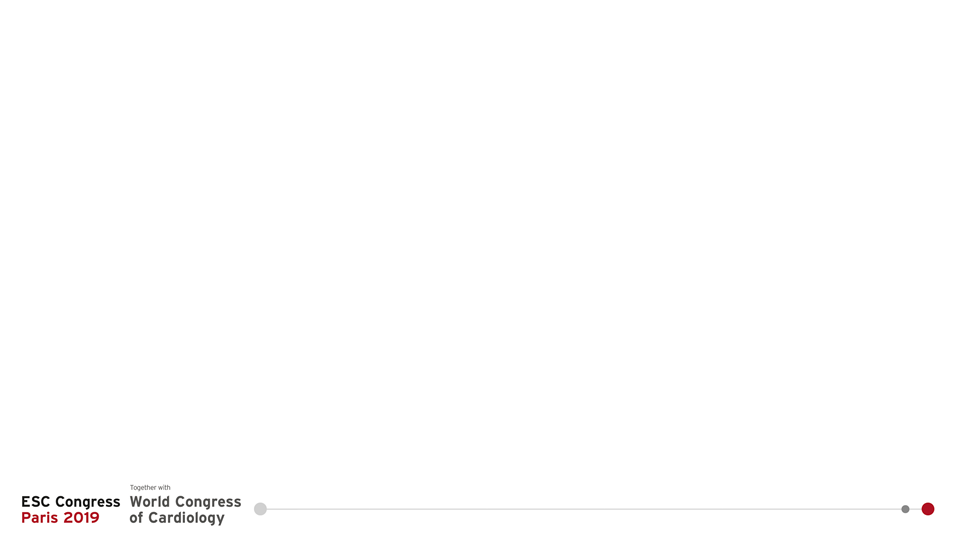 Conclusions
In this study of patients with HFrEF treated with sacubitril/valsartan, reduction in NT-proBNP was significantly associated with reverse cardiac remodeling

The degree of reverse remodeling demonstrated may help to explain how sacubitril/valsartan reduces morbidity and mortality in patients with HFrEF

Analyses examining impact of sacubitril/valsartan on quality of life, symptoms, and a broad range of mechanistic biomarkers are underway
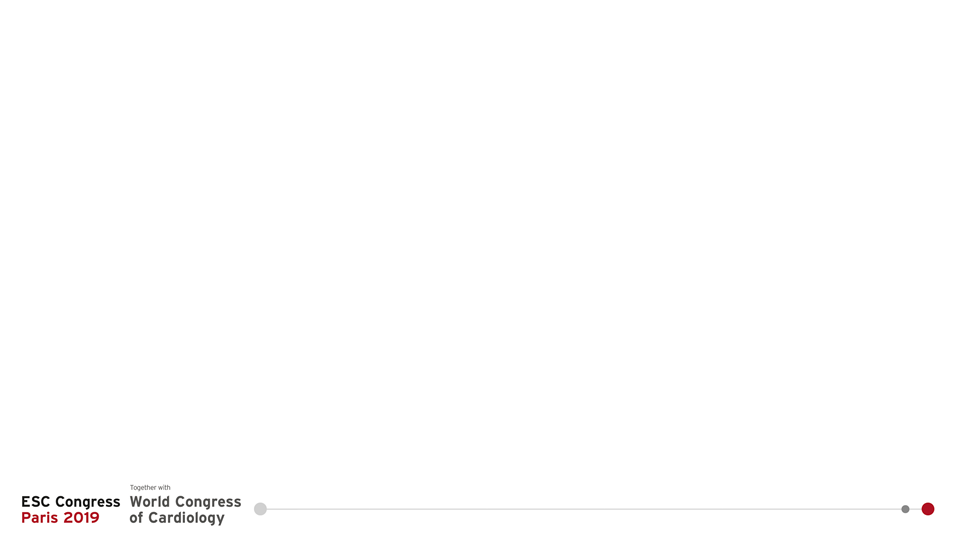 James L. Januzzi Jr, MD; Margaret F. Prescott, PhD; Javed Butler, MD, MPH, MBA; G. Michael Felker, MD, MHS; Alan S. Maisel, MD; Kevin McCague, MA; Alexander Camacho, PhD; Ileana L. Piña, MD, MPH; Ricardo A. Rocha, MD; Amil M. Shah, MD, MPH; Kristin M. Williamson, PharmD; Scott D. Solomon, MD; PROVE-HF Investigators
Association of Change in N-Terminal Pro–B-Type Natriuretic Peptide Following Initiation of Sacubitril-Valsartan Treatment With Cardiac Structure and Function in Patients With Heart Failure With Reduced Ejection Fraction
Published September 2, 2019